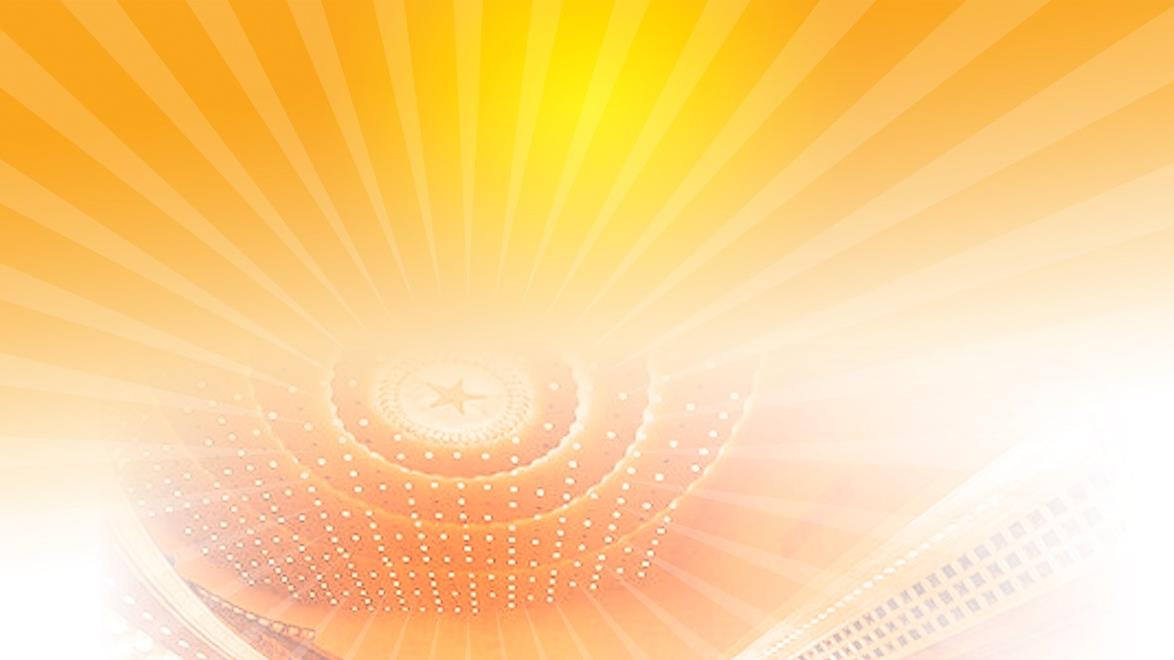 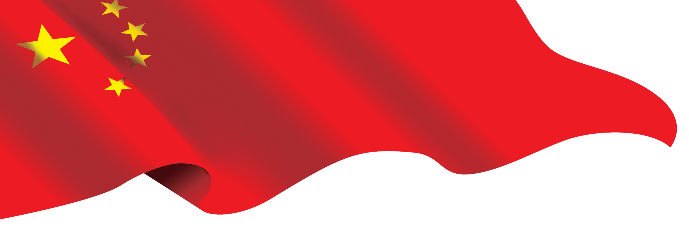 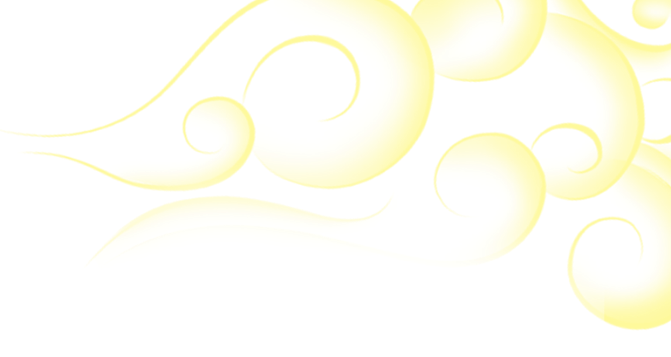 《中国共产党支部工作条例》图解
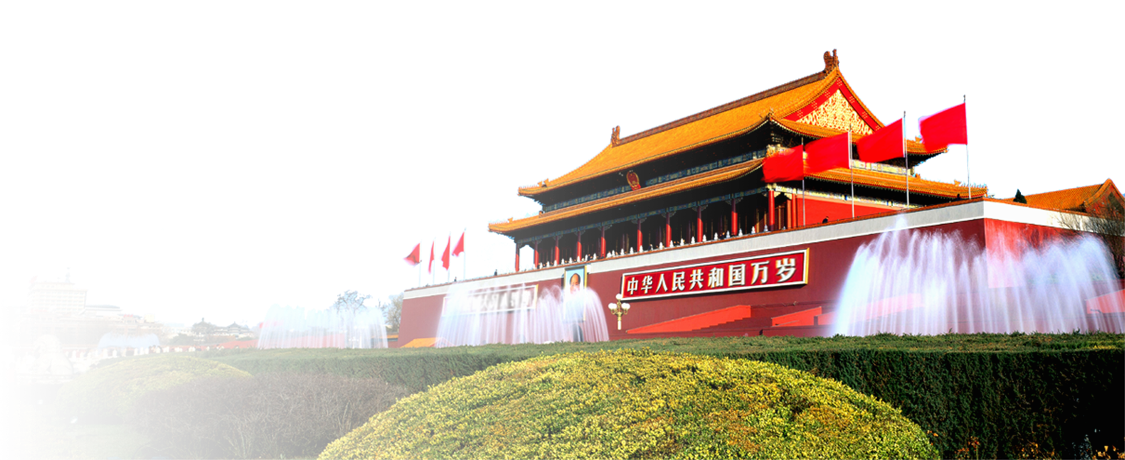 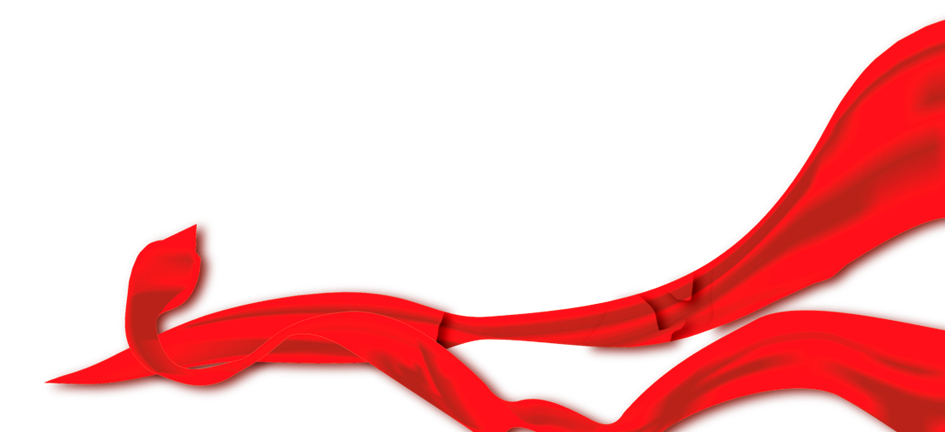 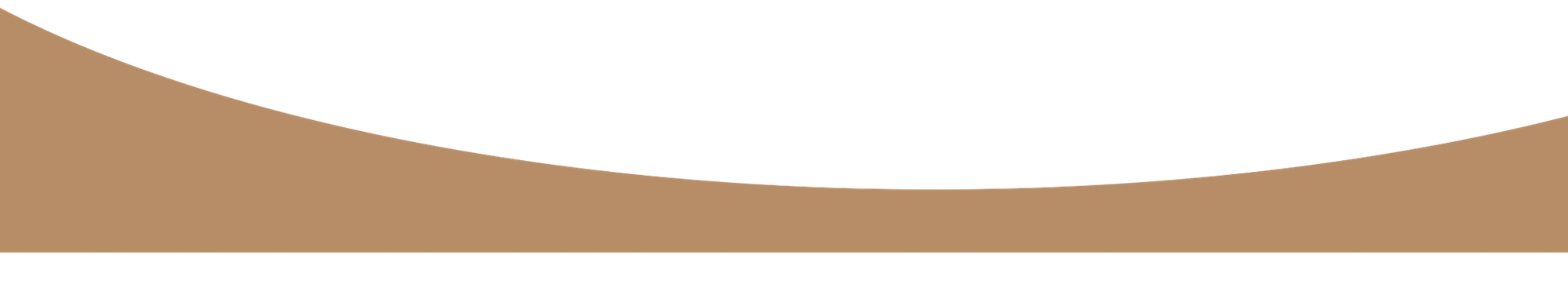 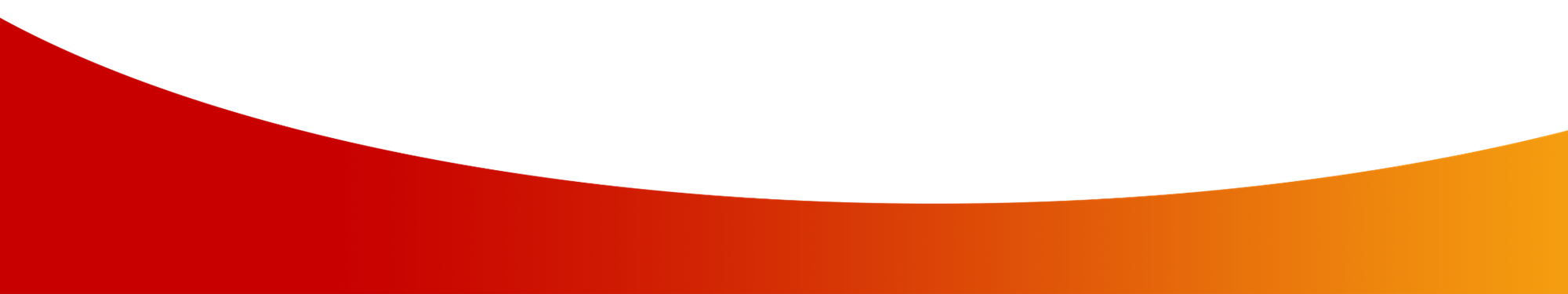 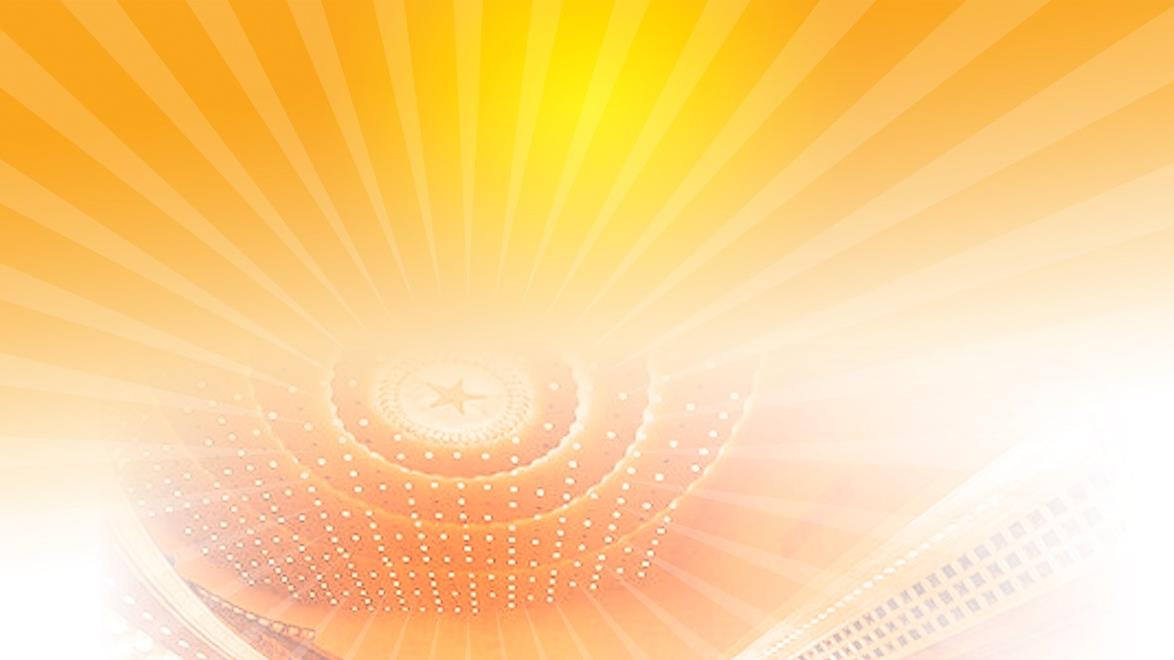 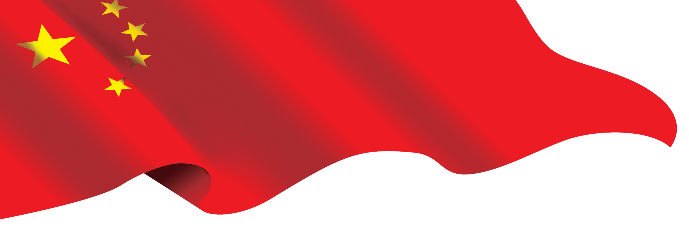 目录
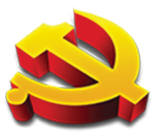 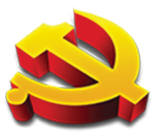 一、总  则
四、党支部的工作机制
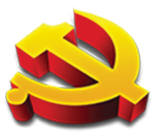 二、党支部的组织设置
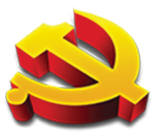 五、党支部的组织生活
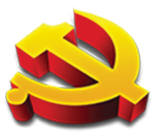 三、党支部的基本任务
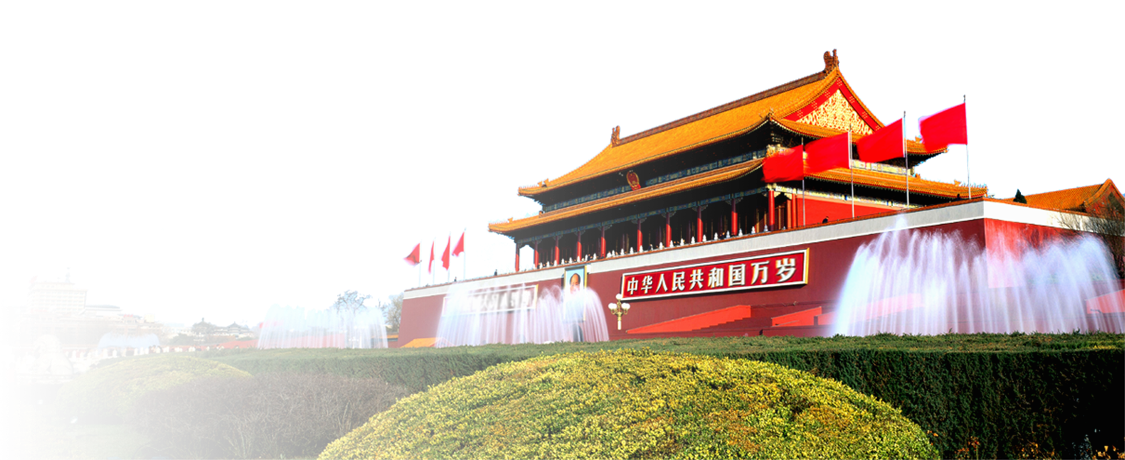 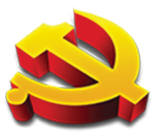 六、党支部委员会建设
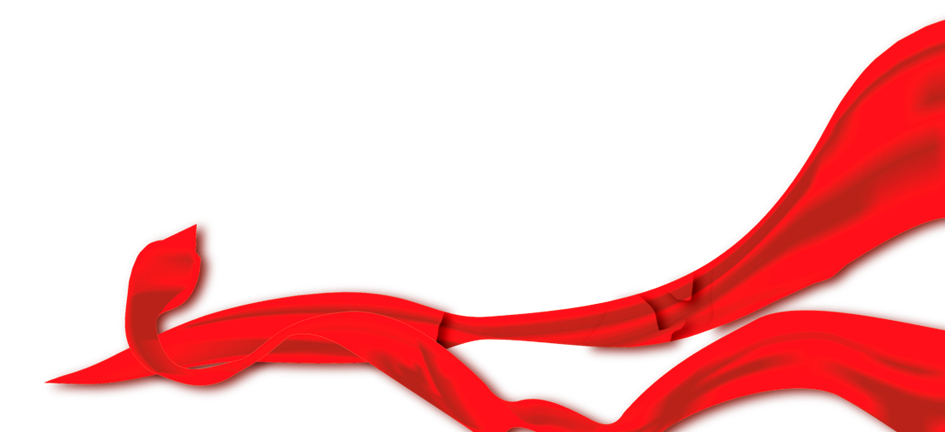 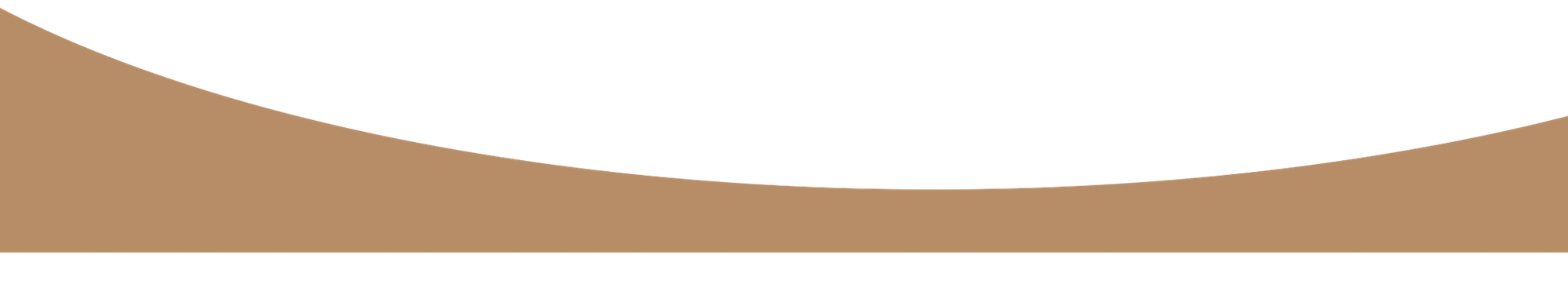 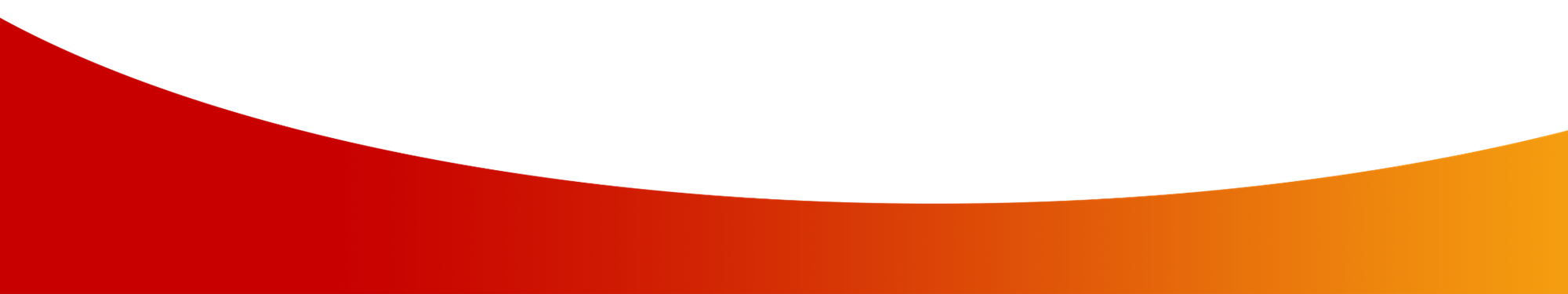 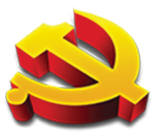 七、党支部的领导和保障
一、总  则
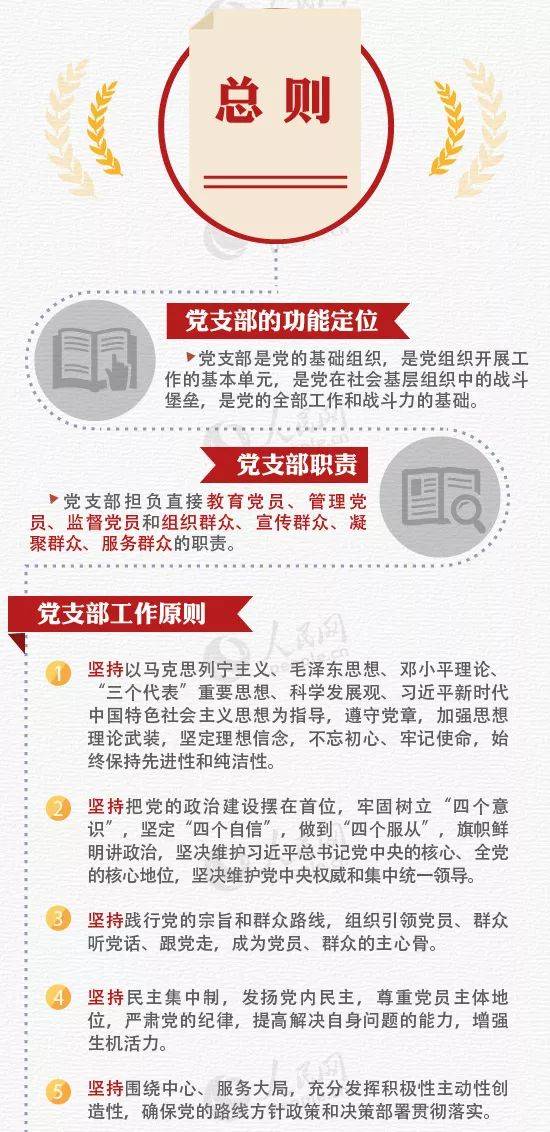 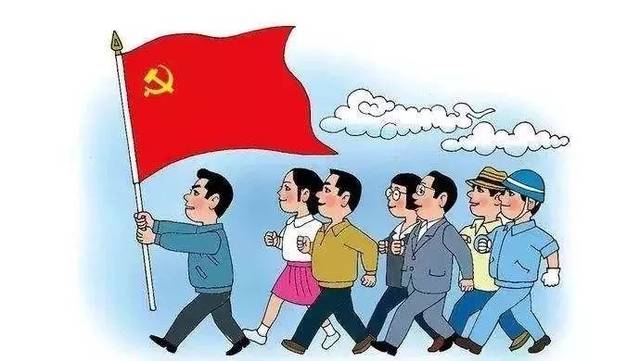 一、总  则
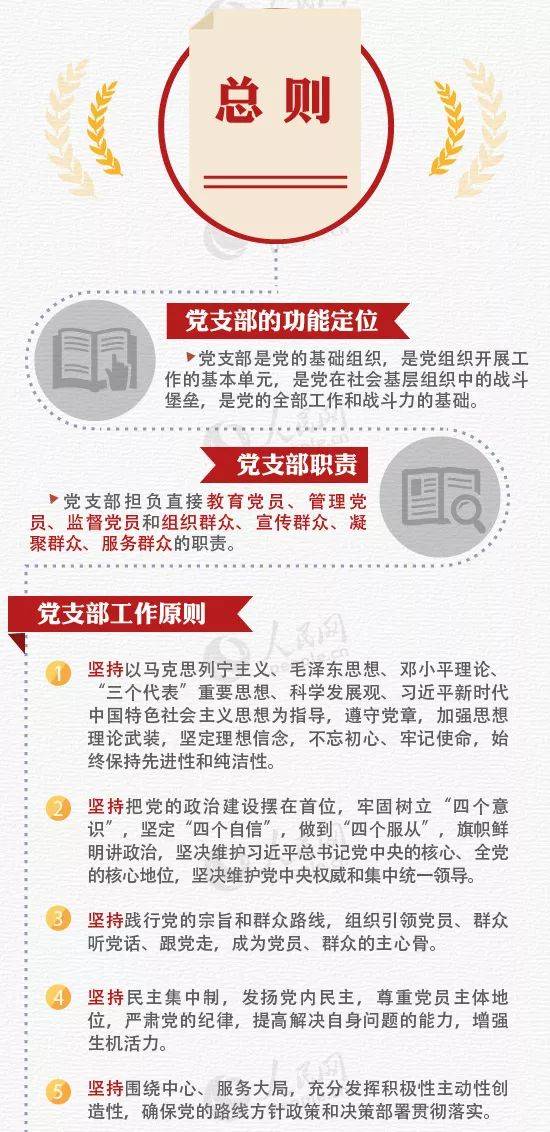 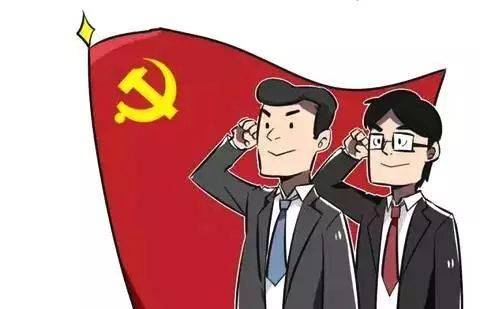 二、党支部的组织设置
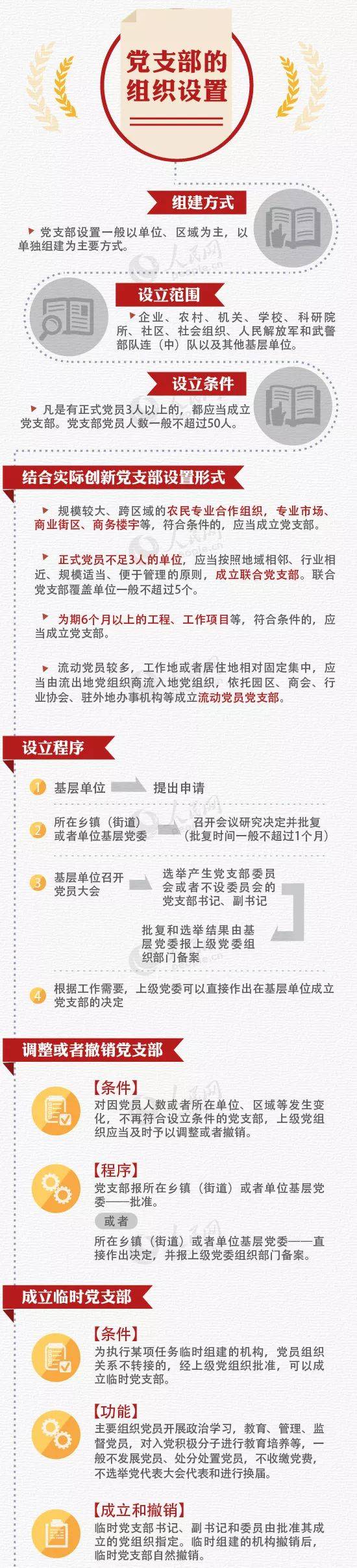 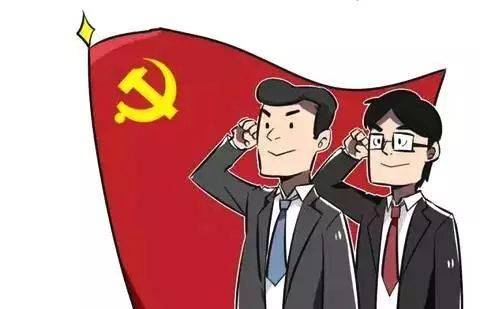 二、党支部的组织设置
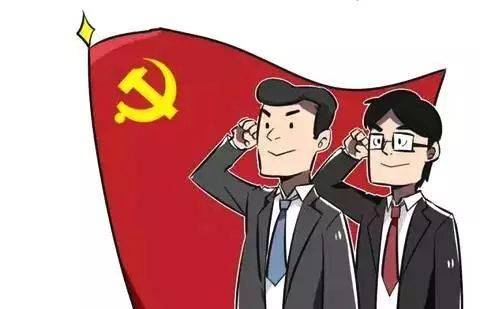 二、党支部的组织设置
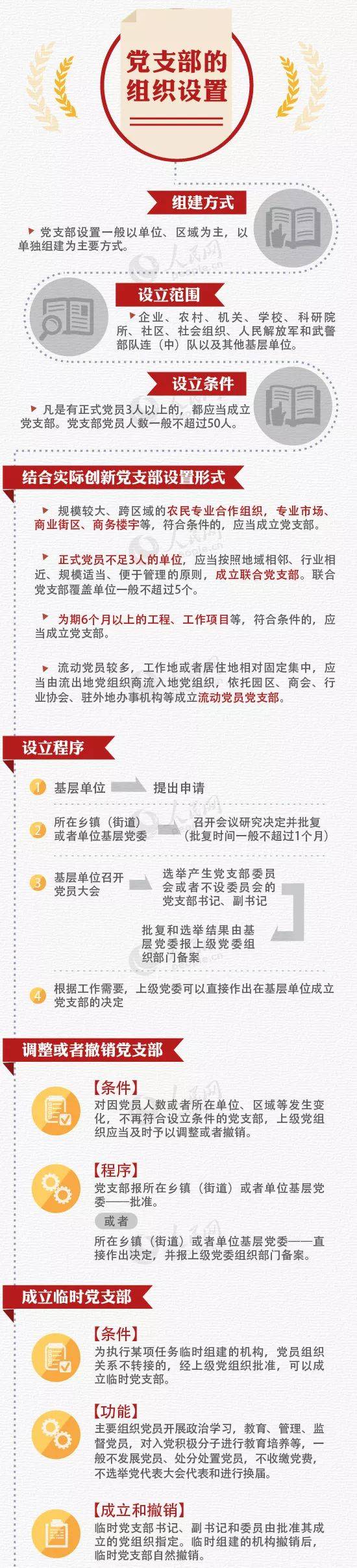 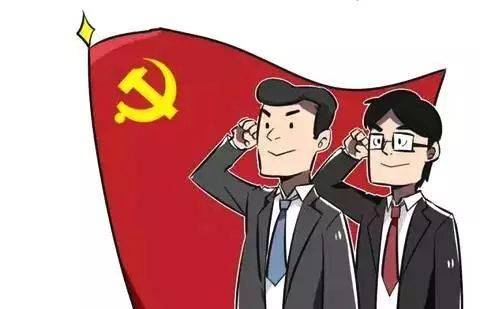 二、党支部的组织设置
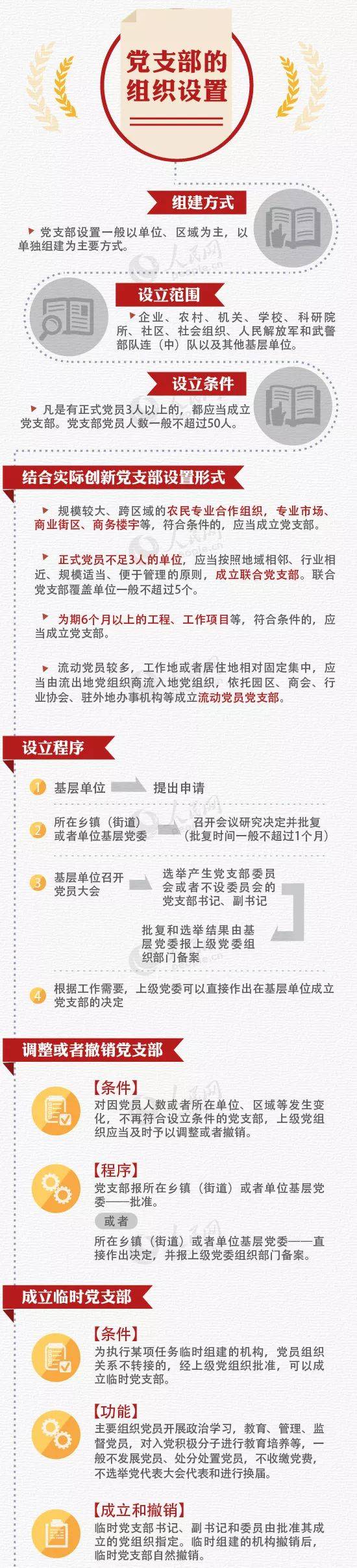 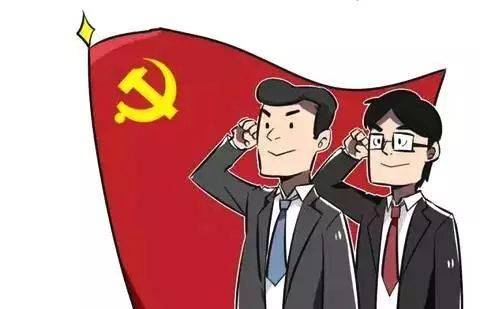 二、党支部的组织设置
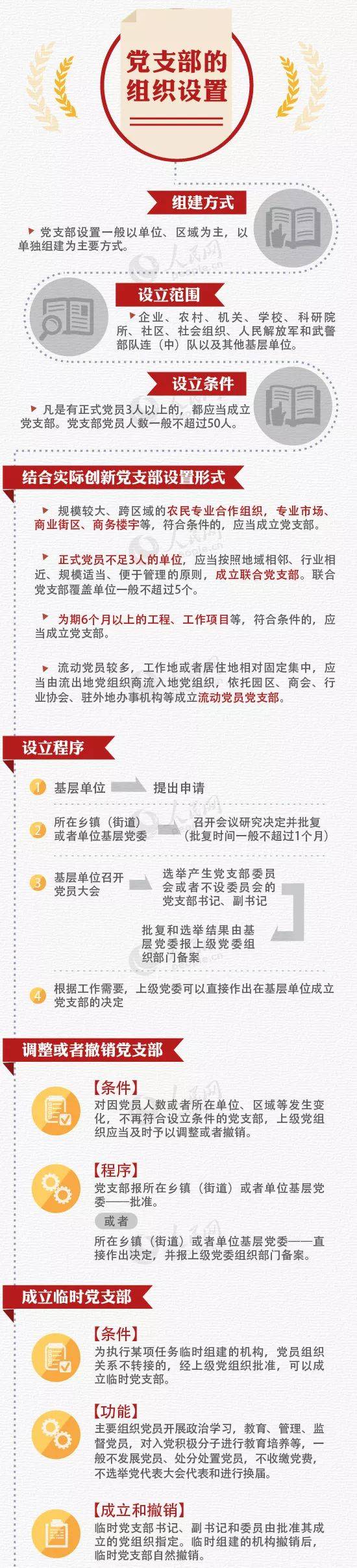 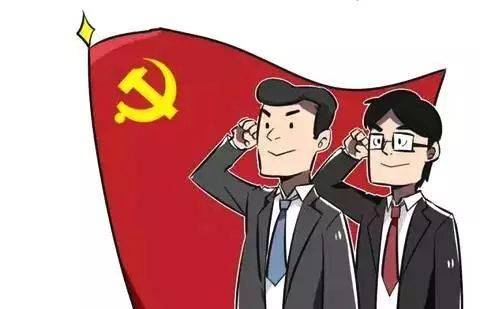 三、党支部的基本任务
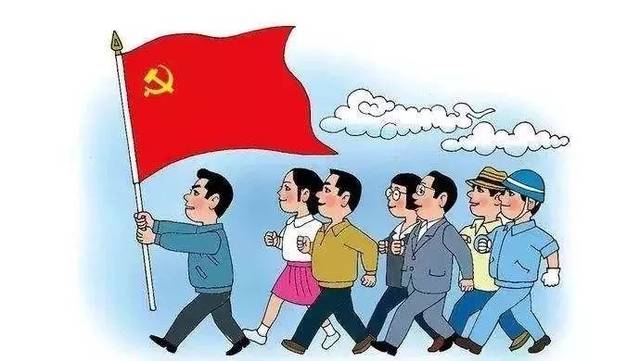 三、党支部的基本任务
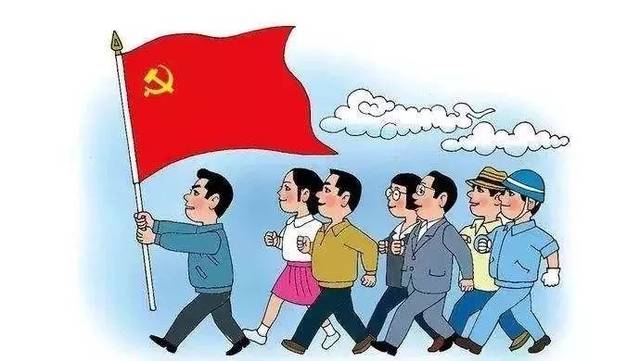 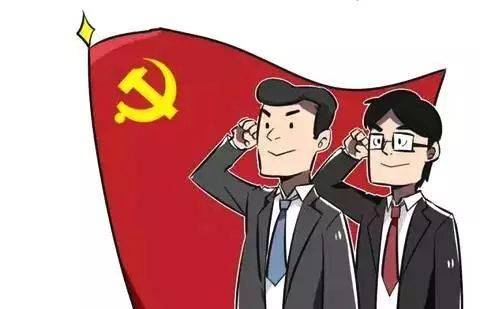 三、党支部的基本任务
不同领域党支部各自不同的重点任务
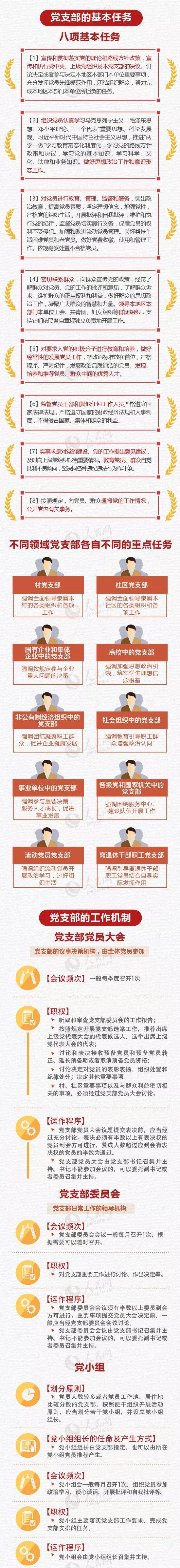 三、党支部的基本任务
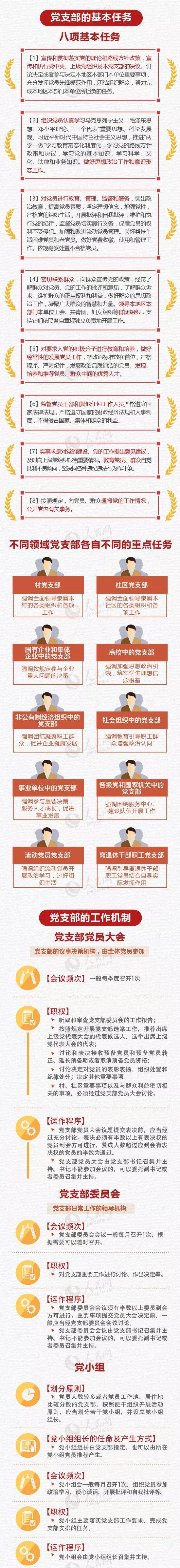 不同领域党支部各自不同的重点任务
四、党支部的工作机制
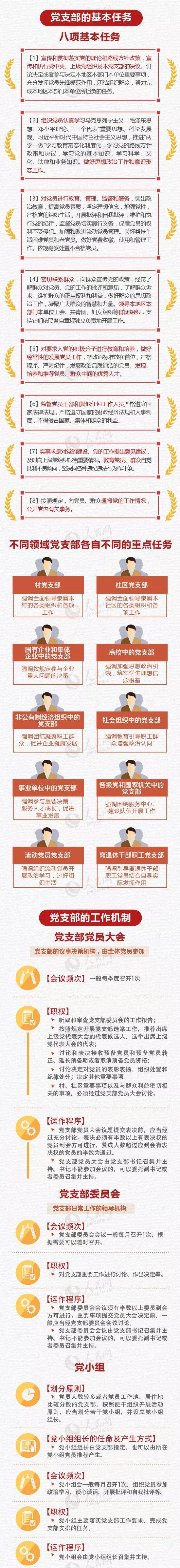 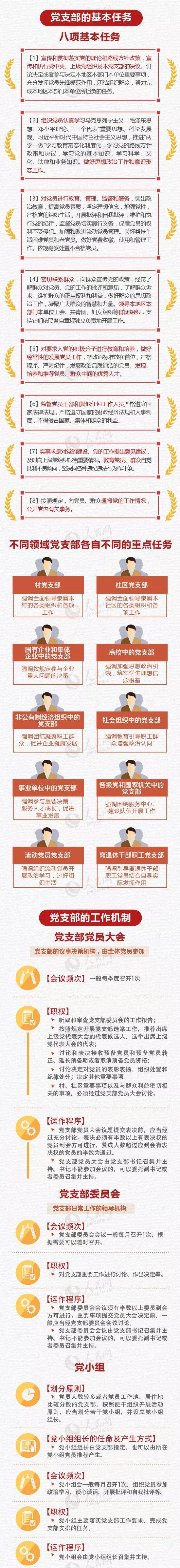 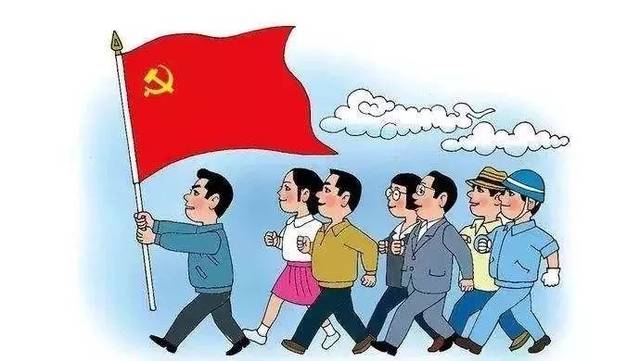 四、党支部的工作机制
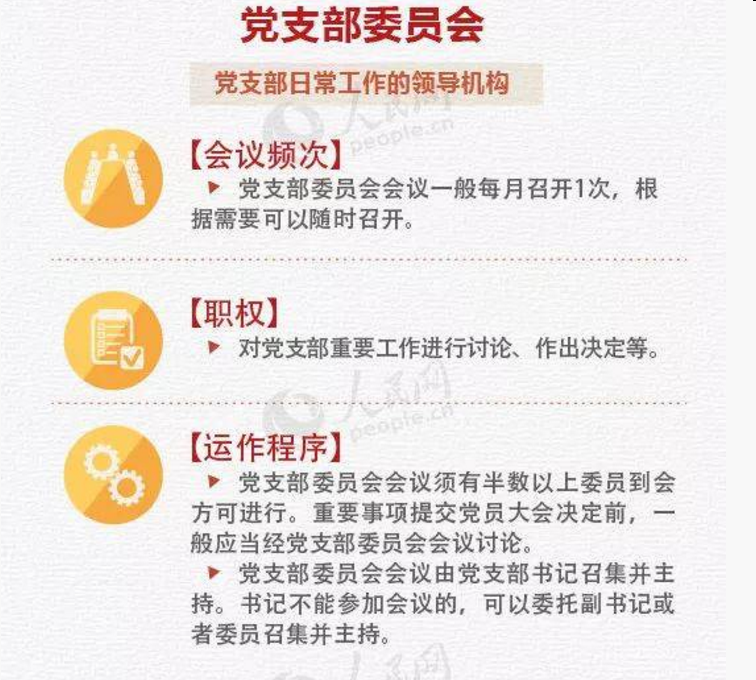 四、党支部的工作机制
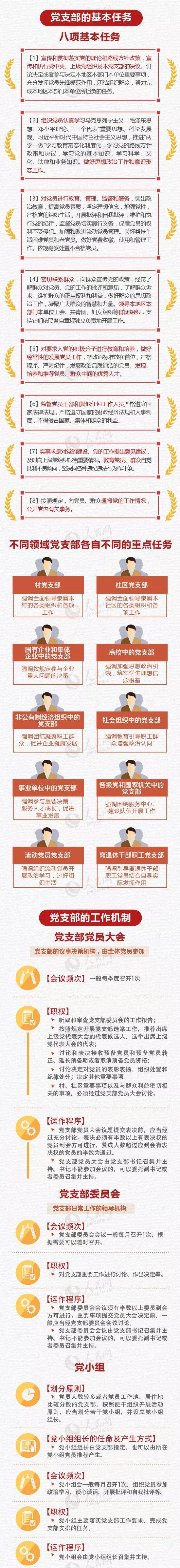 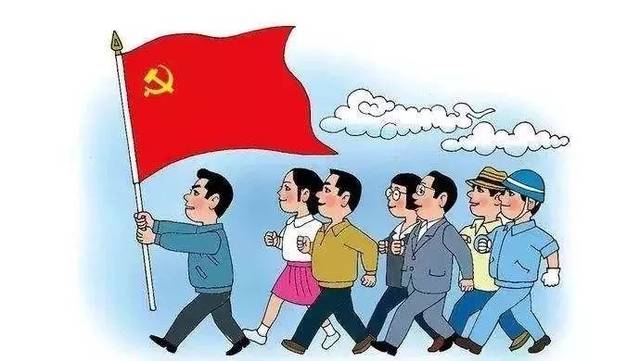 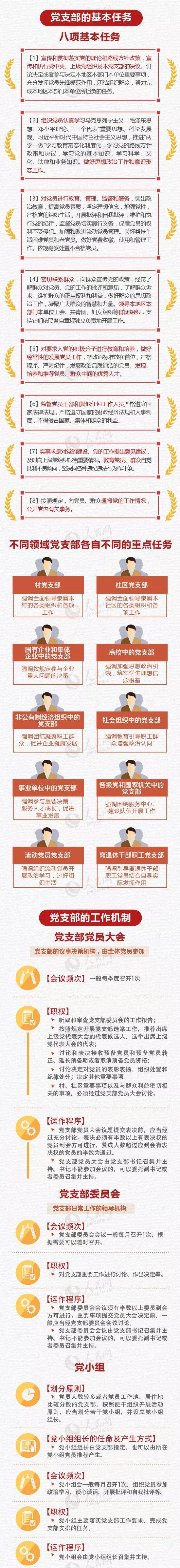 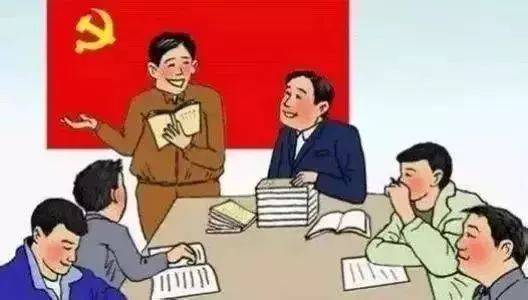 五、党支部的组织生活
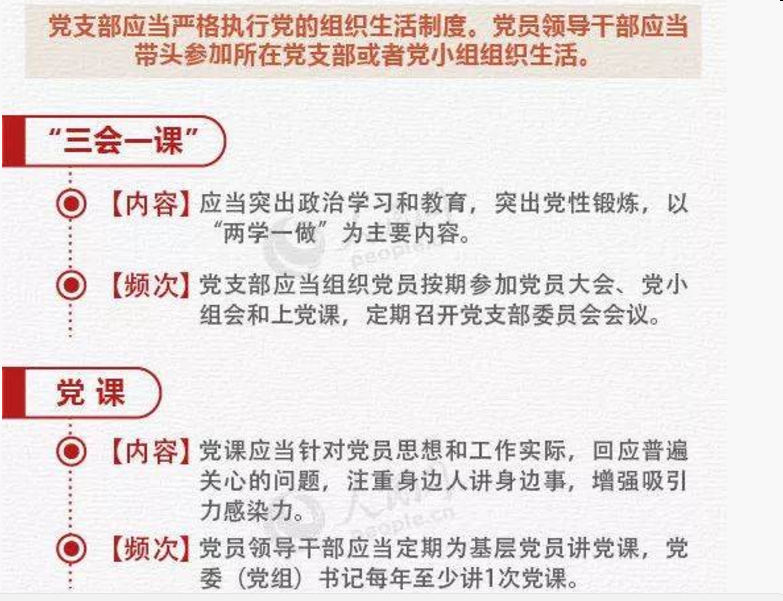 五、党支部的组织生活
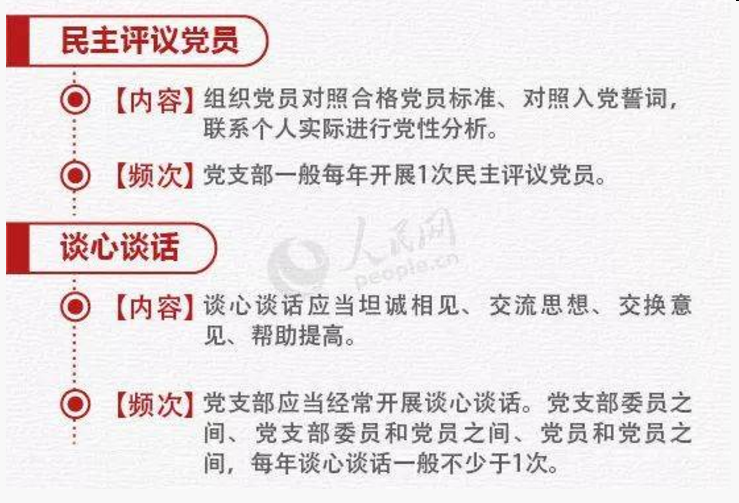 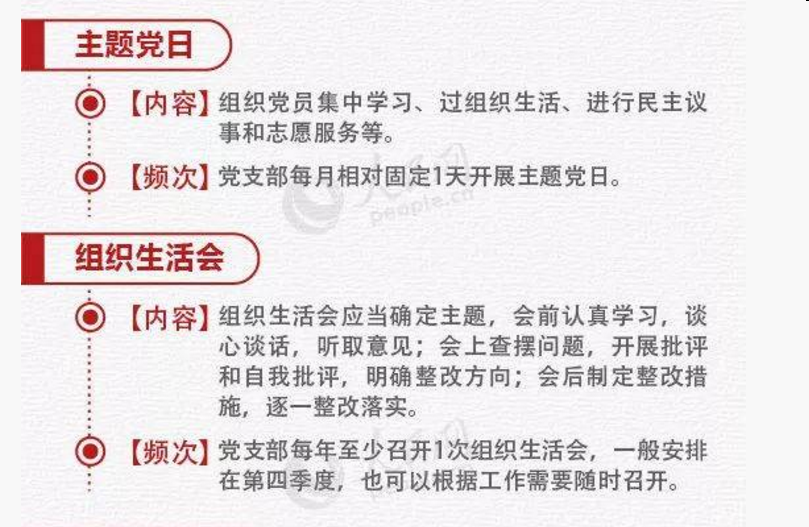 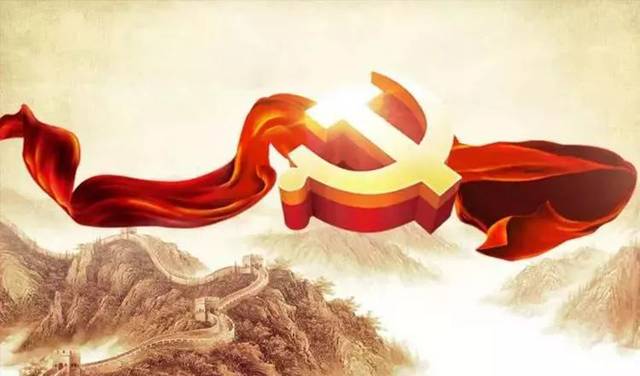 六、党支部委员会建设
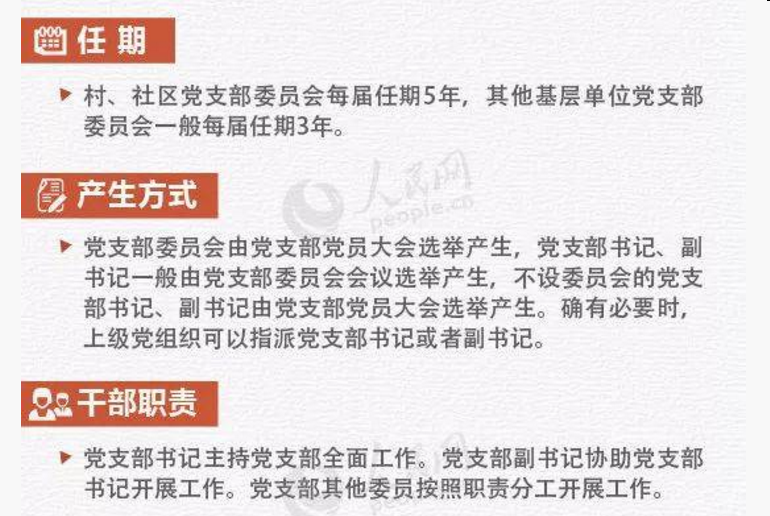 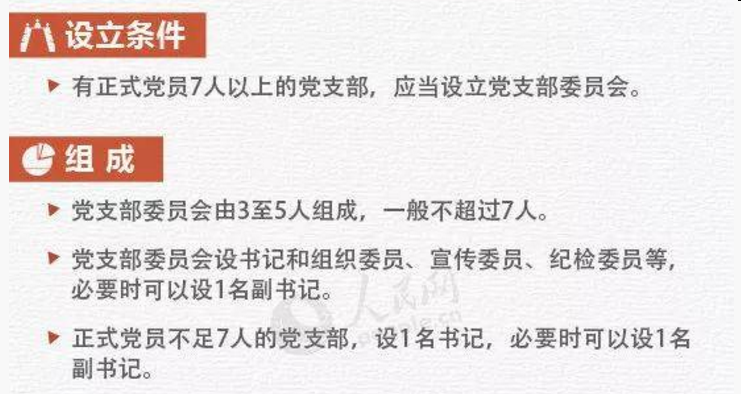 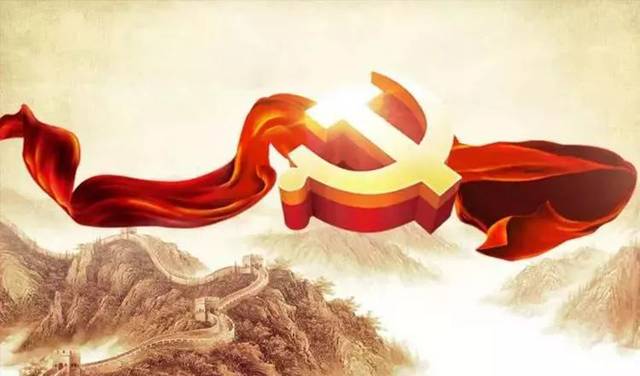 六、党支部委员会建设
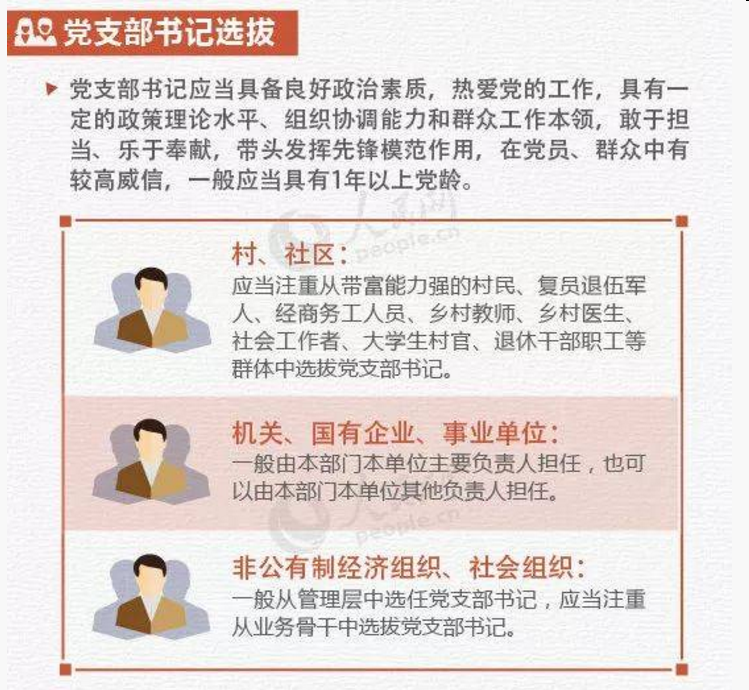 六、党支部委员会建设
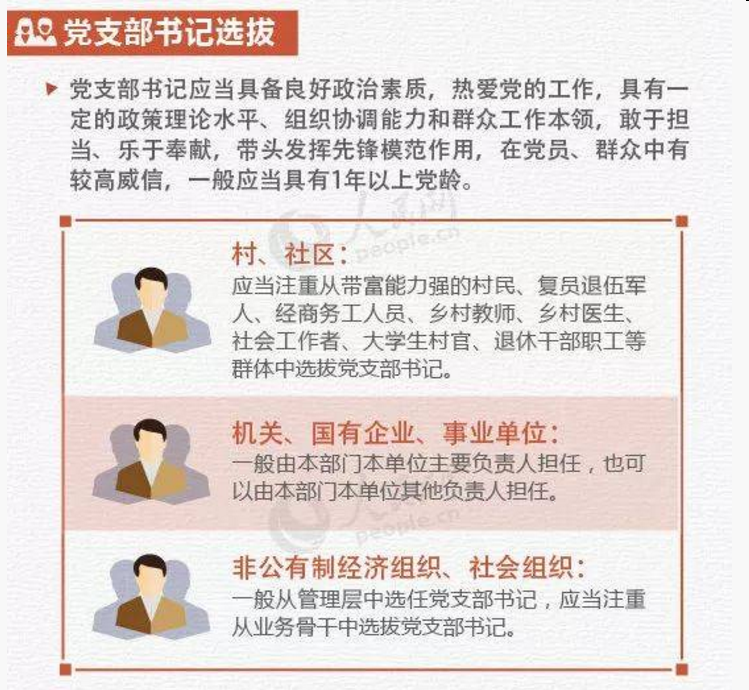 六、党支部委员会建设
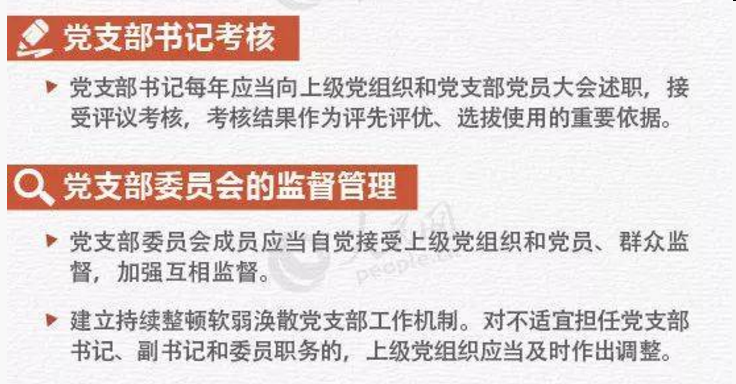 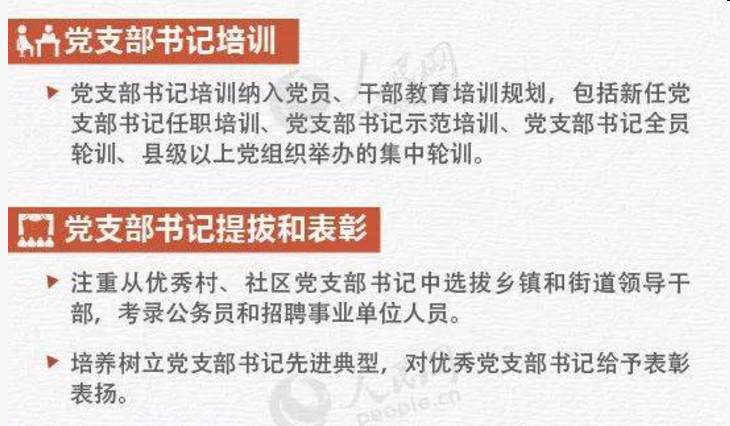 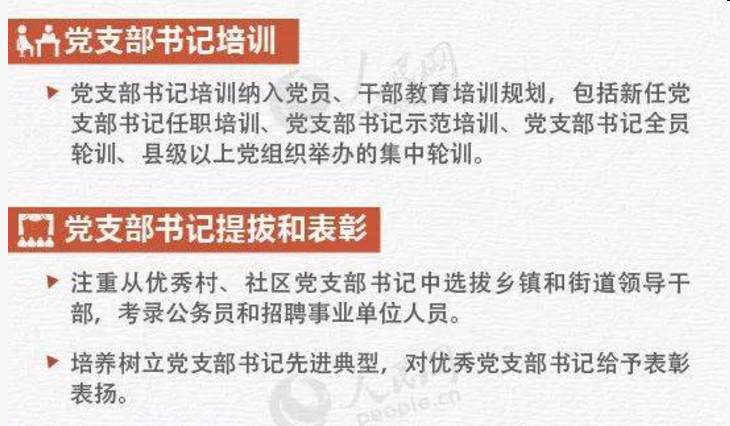 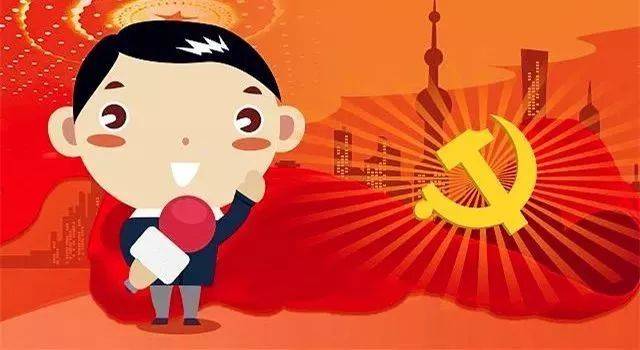 七、党支部的领导和保障
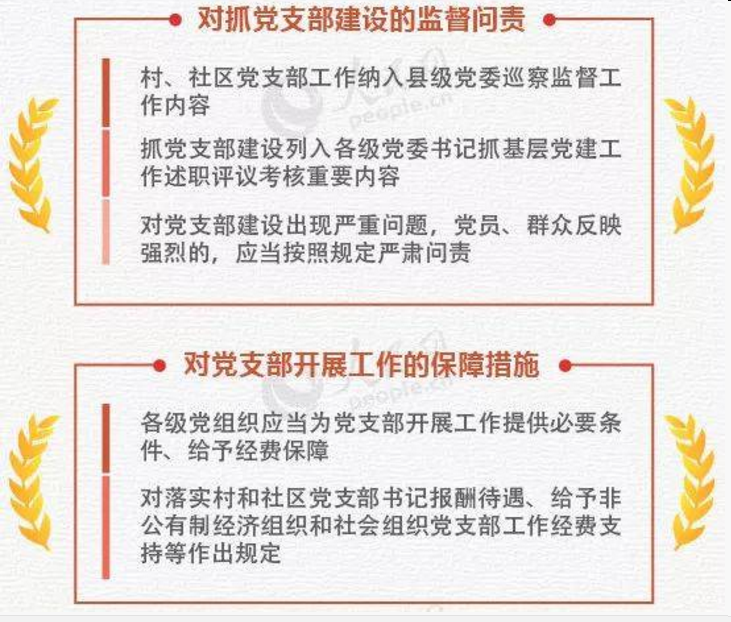 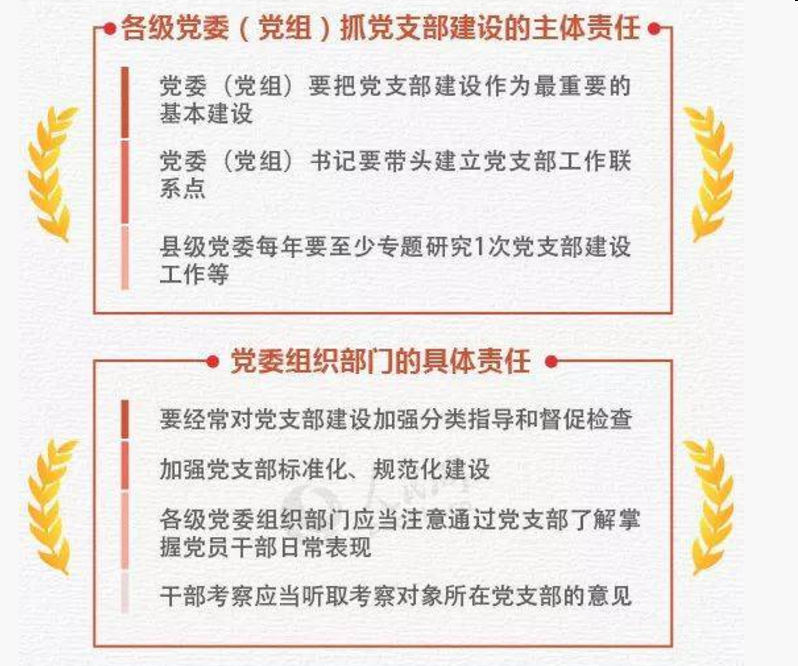 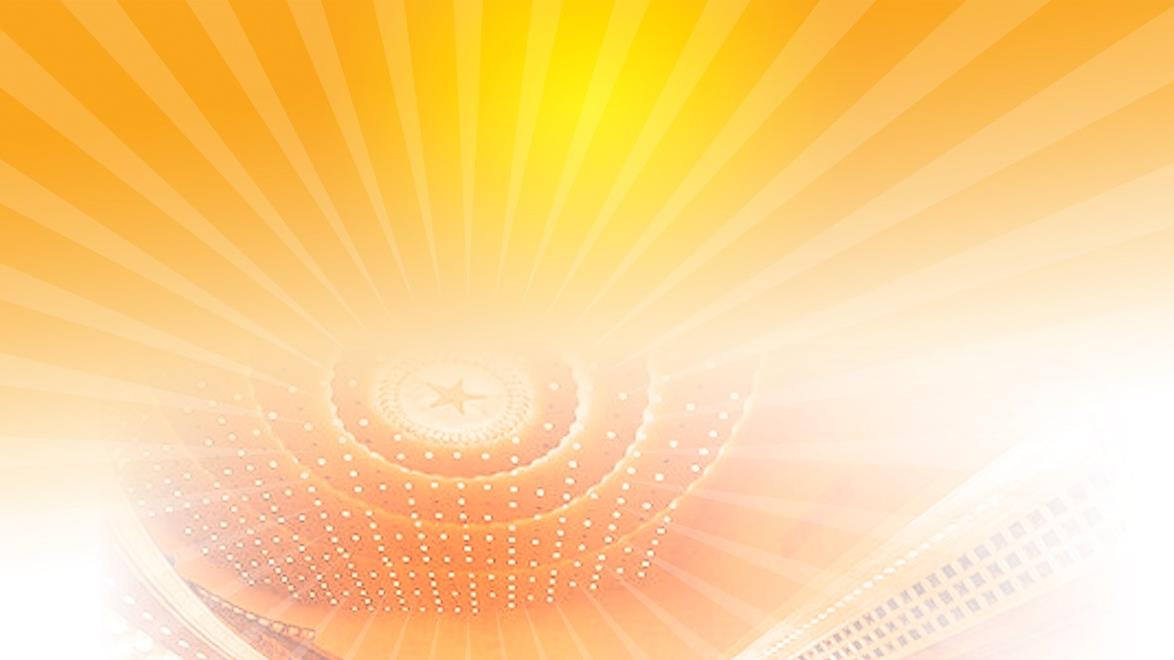 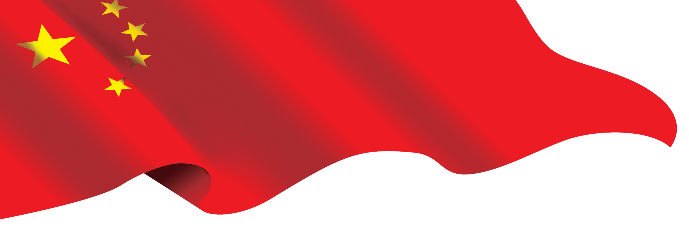 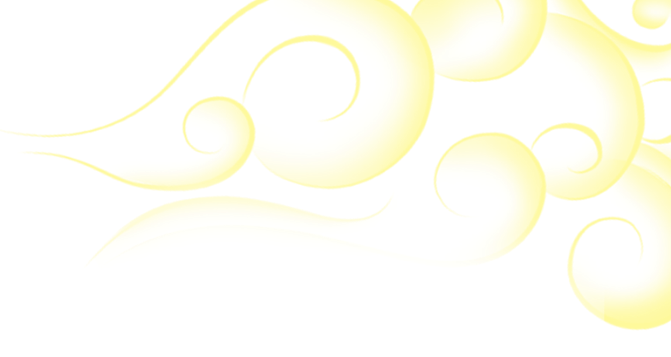 感谢观看！
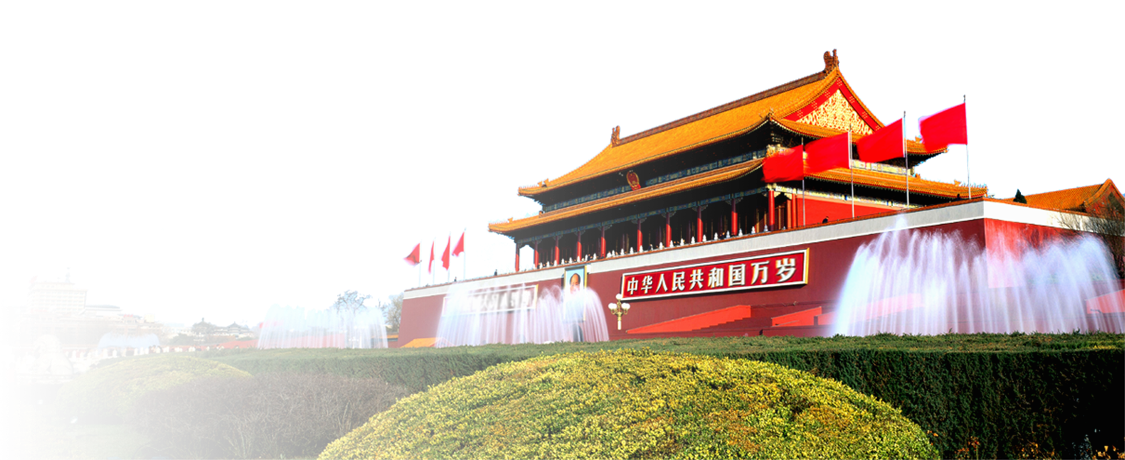 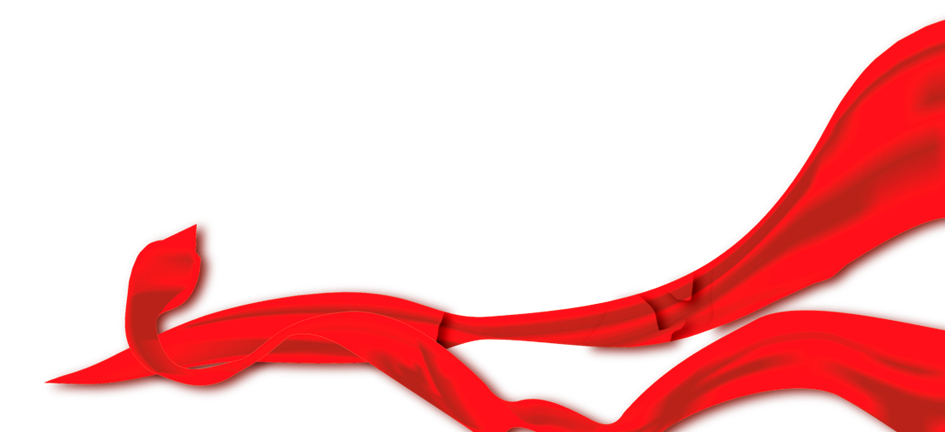 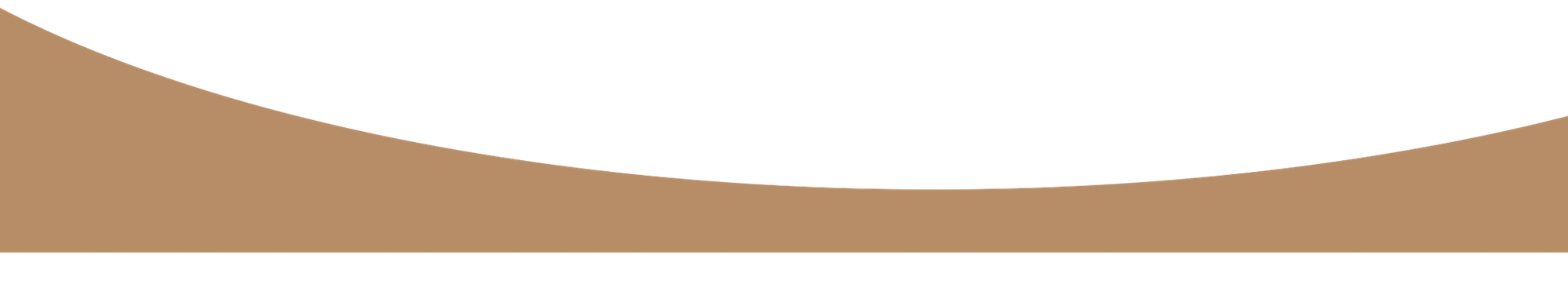 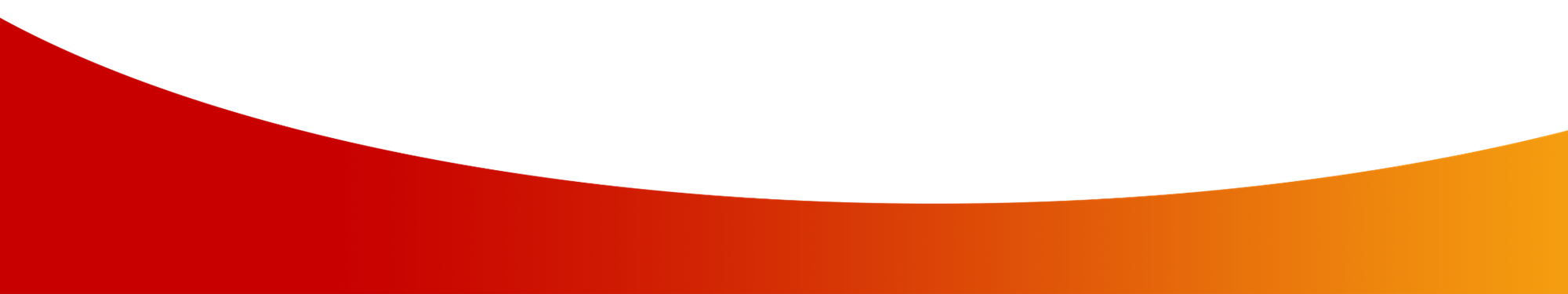